Use Case | Augmented hiring workflow
Find more qualified candidates
Reduce cost of onboarding
Streamline interview process and communication for group interviewing
Potential benefits
1. Create a job description
2. Discover qualified candidates
3. Create interview questions
Starting from a blank document, prompt Copilot in Word.
Prompt Copilot in Microsoft Copilot.
Prompt Copilot in Loop to create a set of interview questions.
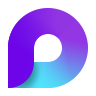 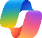 Copilot
Copilot in Loop
Discover the best candidates for a position by having Copilot extract skills, experience, and qualifications from a set of resumes.
Create interview questions based on unique job requirements then crowdsource additional ideas and have Copilot create a final list.
Create a job description by asking Copilot in Word to suggest skills, qualifications, and responsibilities.
6. Create onboarding materials
4. Conduct an interview
5. Create an offer letter
Starting with a new presentation, prompt Copilot.
Starting in a new email, prompt Copilot in Word.
During the interview, prompt Copilot in Teams.
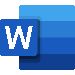 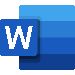 Copilot in Word
Copilot in Word
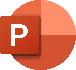 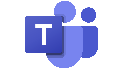 Copilot in Teams
Copilot in PowerPoint
Command Copilot in Word to draft a customized offer letter based on your inputs.
Conduct a group interview in Teams and ask Copilot to summarize the contributions of each candidate.
Create powerful onboarding materials in PowerPoint.